WYNIKI ANKIETY               O WAKACJACH
CZY LUBISZ WAKACJE ?
TAK/NIE
CZY LUBIMY WAKACJE ?
WYNIKI Z OBU KLAS SĄ TAKIE SAME
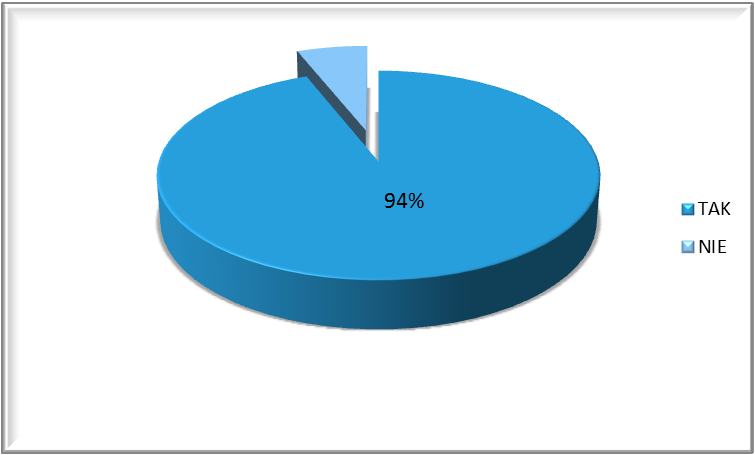 6%
WNIOSKI
1)DWIE OSOBY NIE LUBIĄ WAKACJI CZYLI 6% Z NAS.
DO JAKICH KRAJÓW CHCIAŁBYŚ/AŁABYŚ POJECHAĆ W WAKACJE ?
( PODAJ DWIE ODPOWIEDZI )
a) POLSKA
b) USA
c) BRAZYLIA
d) FRANCJA
e) CHINY
f) IZRAEL
g) INNY KRAJ
DO JAKICH KRAJÓW CHCIELIBYŚMY POJECHAĆ W WAKACJE ?
WYNIKI OBU KLAS
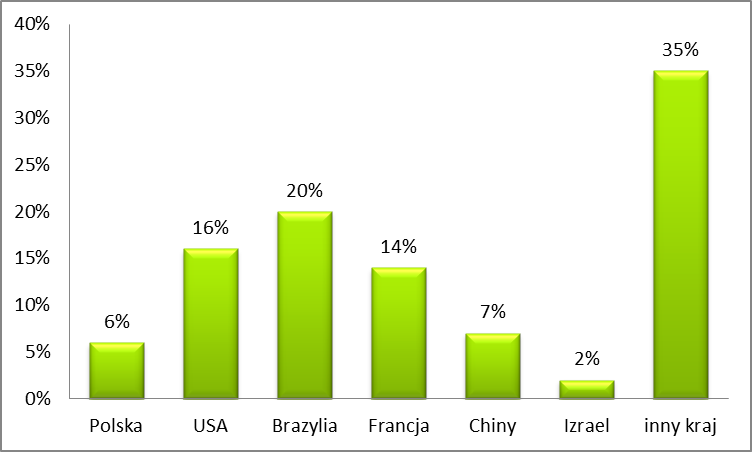 DO JAKICH KRAJÓW CHCIELIBYŚMY POJECHAĆ W WAKACJE ?
WYNIKI KLASY   6a
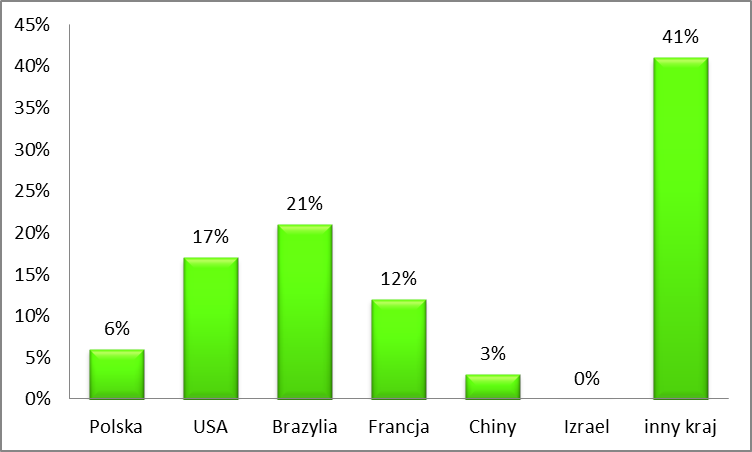 DO JAKICH KRAJÓW CHCIELIBYŚMY POJECHAĆ W WAKACJE ?
WYNIKI KLASY    6b
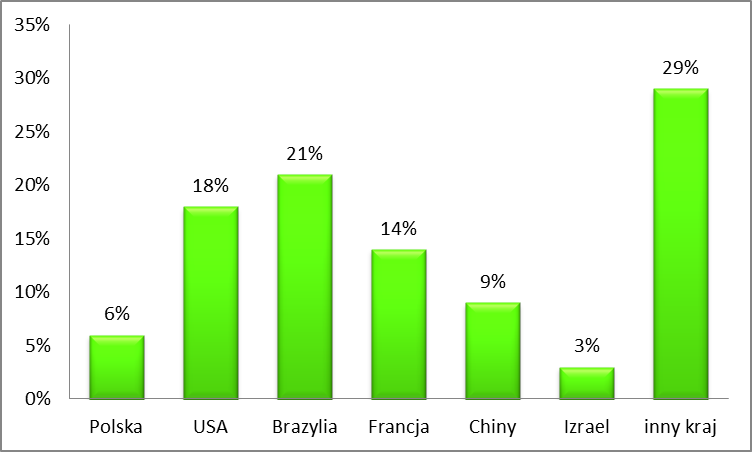 WNIOSKI
1) TYLKO JEDNA OSOBA CHCE POJECHAĆ DO IZRAELA.
2) WIĘKSZOŚĆ OSÓB WYBRAŁA INNĄ ODPOWIEDŹ.
W JAKIM MIEJSCU NAJBARDZIEJ LUBISZ SPĘDZAĆ CZAS W WAKACJE ?
a) W LESIE
b) W DOMU
c) W GÓRACH
d) NAD MORZEM
e) NAD JEZIOREM
f) W INNYM MIEJSCU
W JAKICH MIEJSCACH NAJBARDZIEJ LUBIMY SPĘDZAĆ CZAS WOLNY ?
WYNIKI OBU KLAS
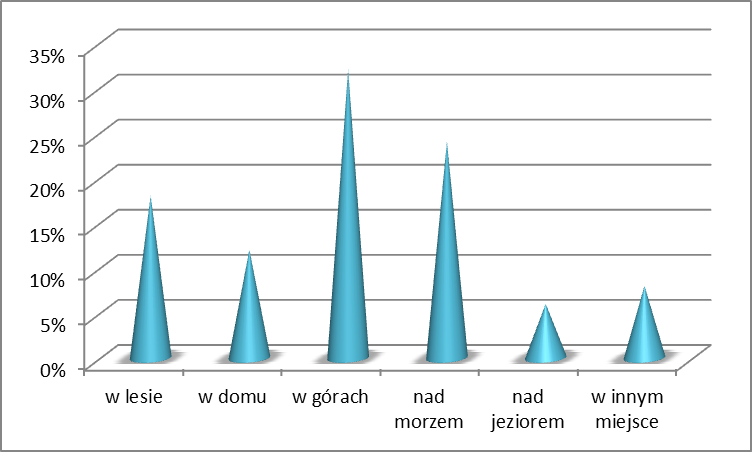 W JAKICH MIEJSCACH NAJBARDZIEJ LUBIMY SPĘDZAĆ CZAS WOLNY ?
WYNIKI KLASY   6a
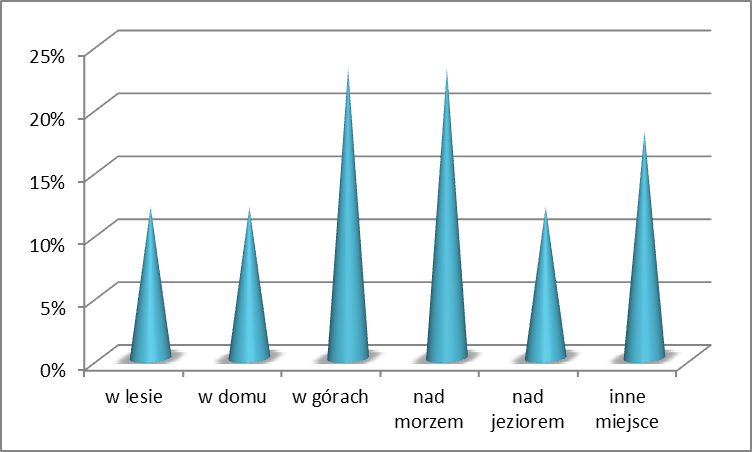 W JAKICH MIEJSCACH NAJBARDZIEJ LUBIMY SPĘDZAĆ CZAS WOLNY ?
WYNIKI KLASY     6b
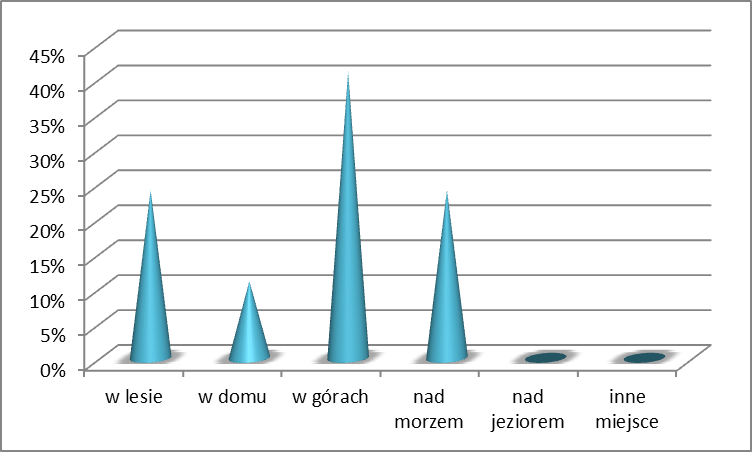 WNIOSKI
1) W KLASIE 6b PREFEROWANY JEST WYJAZD W GÓRY, ZAŚ POBYT NAD JEZIOREM I W INNYCH MIEJSCACH NIE JEST ZBYTNIO PREFEROWANY.
2) W KLASIE 6a ZDANIA NA TEN TEMAT SĄ PODZIELONE.
3) PEWNE JEST TO, ŻE OBIE KLASY NAJBARDZIEJ PREFERUJĄ WYJAZD W GÓRY.
CO NAJBARDZIEJ LUBISZ ROBIĆ W WAKACJE?
a) PŁYWANIE
b) CZYTAĆ KSIĄŻKI
c) GRAĆ NA KOMPUTERZE
d) INNA AKTYWNOŚĆ
CO NAJBARDZIEJ LUBIMY ROBIĆ W WAKACJE ?
WYNIKI OBU KLAS
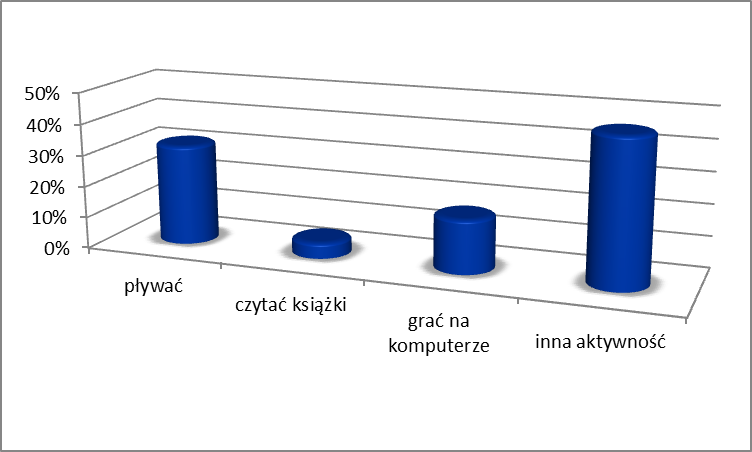 CO NAJBARDZIEJ LUBIMY ROBIĆ W WAKACJE ?
WYNIKI KLASY   6a
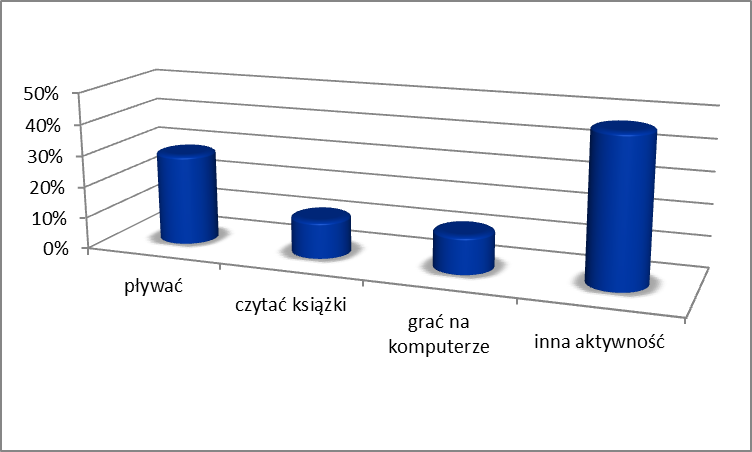 CO NAJBARDZIEJ LUBIMY ROBIĆ W WAKACJE ?
WYNIKI KLASY   6b
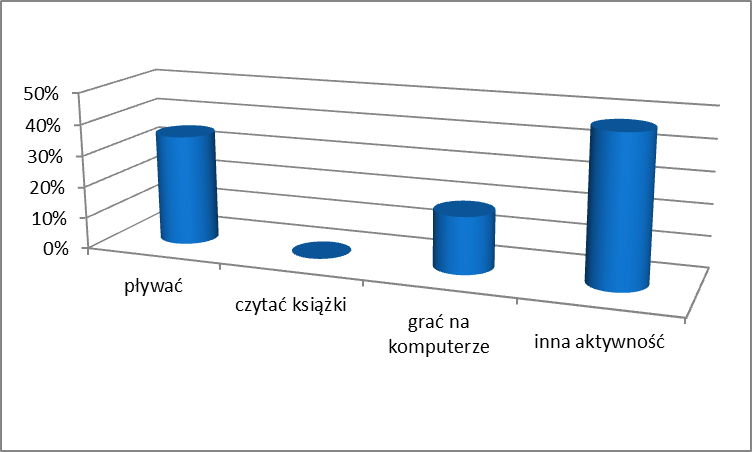 WNIOSKI
1)NAJLEPIEJ WYPADŁA INNA AKTYWNOŚ ZARÓWNO W KLASIE 6a JAK I 6b.
2) MAŁO OSÓB LUBI CZYTAĆ W WAKACJE, TYLKO 2 OSOBY NAJBARDZIEJ LUBIĄ CZYTAĆ.
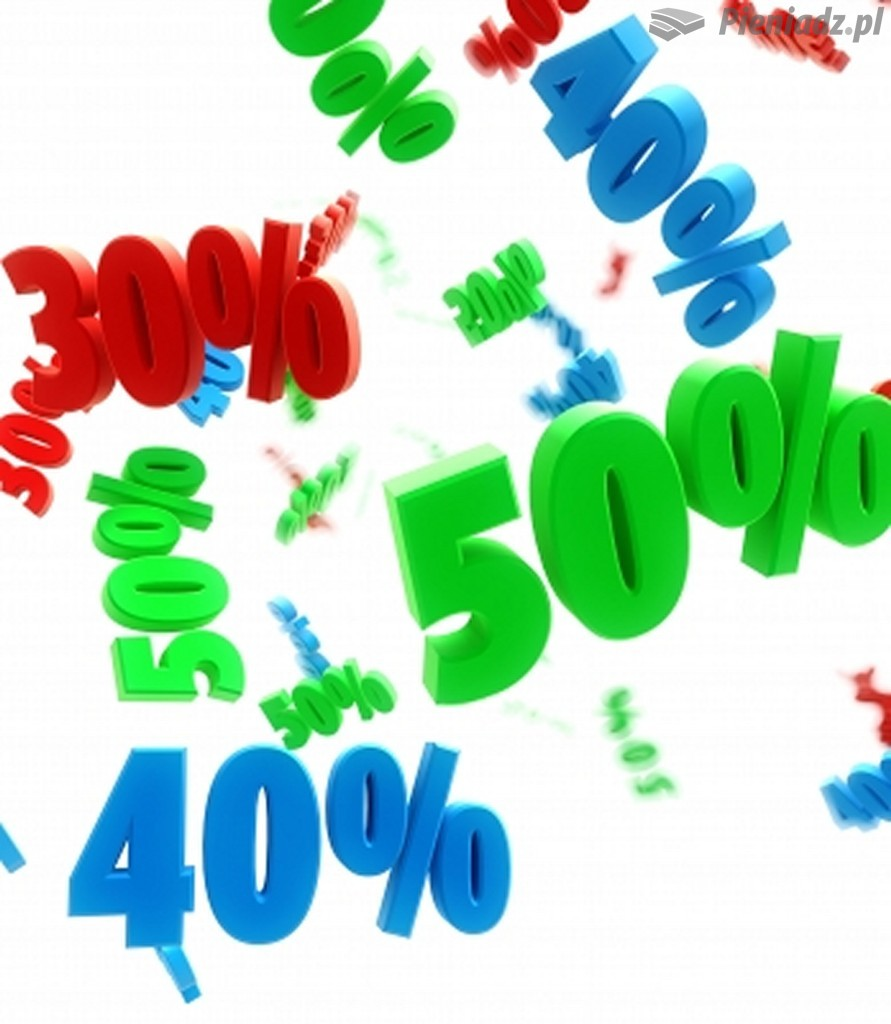 DZIĘKUJĘ Z UWAGĘ !
Jan Czarnecki 6b
	2013/2014
		II tura